I barbari e la trasformazione dell’Occidente
I barbari nell’esercito romano
All’epoca del dominato, si comincia ad arruolare nell’esercito non solo singoli guerrieri barbari ma interi gruppi (che si riconoscono in un loro capo dal quale sono abituati a prendere ordini)
Militiae foederatae
Tramite specifici accordi (detti foedera)
intere tribù di barbari si obbligavano dietro compenso
a difendere i confini dell’impero dall’aggressione di altre tribù barbare
(le quali penetravano stagionalmente nei confini a scopo di saccheggio)
Il regime di hospitalitas
I milites foederati venivano stipendiati 
dalla popolazione residente
con la cessione di un terzo del prodotto 
o con quella di un terzo delle terre coltivabili (a questo sistema si dà 
il nome antico di hospitalitas che in origine aveva però altro significato)
I barbari entrano nell’impero
410 – i Goti di Alarico saccheggiano Roma’ / i Bretoni dell’Armorica cacciano le autorità romane e danno vita al primo regno ‘nazionale’ / i Romani lasciano la Britannia
418 – i Goti si stabiliscono nella Gallia meridionale e in Spagna 
429 – i Vandali conquistano l’Africa settentrionale 
437 – i Burgundi si insediano nella Savoia (tra Lione e Ginevra) 
442 – nell’ex Britannia romana arrivano gli Anglo-sassoni che danno vita a una pluralità di piccoli regni autonomi
450 – i Franchi Salii controllano le Gallie settentrionali
476 – Odoacre depone l’imperatore d’Occidente senza sostituirlo e tenta di trasformare l’Italia in un regno autonomo ma entro la cornice costituzionale dell’impero
493 – Teoderico re degli Ostrogoti fonda un nuovo regno in Italia
I regni romano barbarici
Talvolta, molto semplicemente, alcuni capi barbari – insoddisfatti per il trattamento dei romani – concepirono il disegno di costituire all’interno dell’impero dei regni autonomi.

In sostanza, la tribù cui era stata affidata la difesa di un tractus decideva di non rispondere più al governo centrale e cominciava a amministrare in proprio la regione
Europa e mediterraneo dopo il 476
Uno scontro di civiltà ?
I nuovi regna rappresentano per molti aspetti una novità assoluta.
Interessano in particolare:
i nuovi assetti economici e istituzionali (come realizzare la convivenza tra realtà etniche differenti)
i profili culturali (come la costruzione di una nuova ‘cultura di governo’ e la sopravvivenza della tradizione giuridica)
Un problema storiografico
La Riforma protestante, l’umanesimo nordico e la ‘scoperta’ del medioevo

Il popolo tedesco e la sua identità: Germanesino vs. romanesimo

Il romanticismo tedesco e l’idea hegeliana dello ‘stato-nazione’

Il ‘diritto comune’ degli antichi Germani e le radici medievali del moderno diritto tedesco
Il diritto degli antichi germani - I
- L’antica società germanica aveva carattere nomadico e guerriero.
- Soggetto di pieno diritto era unicamente l’individuo di sesso maschile, in età pubere e atto all’uso delle armi. 
- La famiglia, comprensiva dei servi e dei beni, costituiva l’unità sociale primaria della società germanica. Essa era assoggettata a un capo (una sorta di paterfamilias), il quale godeva di un’ampia autorità, detta Munt, paragonabile alla manus romana ed estesa a tutti i suoi componenti ad eccezione dei maschi adulti
Il diritto degli antichi germani - II
La donna (al pari degli impuberi e degli invalidi, inadatti all’uso delle armi) soffriva dunque pesanti limitazioni nella sua capacità giuridica. 
Il potere della Munt gravava su di essa per l’intera vita e, in caso di matrimonio, al padre subentrava lo sposo. 
Il matrimonio appariva molto simile a una compravendita della donna (anche se pare che, già anticamente, fosse praticato il matrimonio ‘per ratto’) 
Era possibile la poligamia
Il diritto degli antichi germani - III
Oltre la famiglia, esistevano anche altri ordinamenti. 
Anzitutto la Sippe : è il gruppo parentale esteso e riunisce tutti i discendenti in linea sia maschile sia femminile (poteva raccogliere anche cento o duecento persone).
Successioni e obbligazioni
I Germani non conoscevano la successione testamentaria ma solo quella legittima.

Vincoli giuridici (obbligazioni) potevano sorgere unicamente a séguito di procedure rituali ovvero come conseguenza di un fatto illecito. 
La violazione di diritti tutelati dalle consuetudini o il compimento di atti lesivi delle persone o dei beni creavano automaticamente lo stato di faida che contrapponeva, oltre i singoli (vittima e offensore), i due interi gruppi parentali.
La faida
La Sippe è anche il vero protagonista di un sistema di giustizia incentrato sull’autodifesa, sulla vendetta familiare e sulla composizione economica. 
La reazione violenta del clan può essere evitata solo con l’offerta di una compensazione economica (compositio) da parte dell’offensore
Problemi da affrontare per i ‘nuovi padroni’
I nuovi governanti (e coloro che si proponevano come ‘classe dirigente’) dovevano affrontare una serie di problemi:
Come mantenere pacificamente una minoranza di barbari in un contesto in gran prevalenza romano
Riconoscere la posizione eminente dei nuovi venuti evitando al tempo stesso il loro totale assorbimento
Legittimare il potere del conquistatore/sovrano senza troppo urtare la sensibilità dei capi tribali
Distribuire le terre ai guerrieri e trasformare un popolo-esercito in un popolo di sudditi sedentari
La storiografia moderna
Quanto è credibile questa ricostruzione?

Sono stati avanzati dubbi a proposito del contributo che le fonti giuridiche – in particolare quelle legislative – possono offrire nella conoscenza del mondo dei barbari e di quella particolare epoca storica.

Il problema dell’effettività riguarda le cd Leges barbarorum, ma anche il Codex Theodosianus
Il contributo dell’archeologia
I grandi progressi dell’archeologia medievale in questi decenni consentono di riconoscere alcuni caratteri comuni nel mondo post-romano come:

- la semplificazione fiscale (con generale alleggerimento della pressione fiscale);

- l’indebolimento e trasformazione delle aristocrazie (con conseguente aumento di importanza e di autonomia delle società contadine rispetto a quelle urbane);

- la differenziazione e riduzione su scala regionale dei fenomeni sociali, politici ed economici
Il regno visigoto – Ila ‘terra promessa’ (la Gothìa)
Il primo fu quello costituito dai Visigoti
nella Gallia meridionale
con capitale Tolosa

Era il 418

Da vari decenni i Goti vagavano entro l’impero in cerca di una terra in cui insediarsi
Il regno visigoto – IIil rapporto con i Romani residenti
Per prima cosa i sovrani goti si sforzarono di legittimare il loro potere agli occhi dei romani assicurandosi il titolo di flavii

Tra Romani e Goti si arrivò a una spartizione dei compiti e dei poteri
le magistrature e le istituzioni romane furono per lo più mantenute (i gesta)
I Goti si occupavano di mantenere l’ordine e difendere i confini (i duces)
Il regno visigoto – IIIuna convivenza difficile
I Goti erano però di religione ariana. 
Pur essendo tolleranti nei confronti dei cattolici, a lungo la chiesa cattolica si mostrò riluttante a collaborare.
Bibbia di Ulfila
Codex argenteus
Da Tolosa a Toledo
Nel 507 i Visigoti sono pesantemente sconfitti dai Franchi e costretti a lasciare la Gallia.

Fondano un nuovo regno in Spagna con capitale Toledo.

Più tardi, con Leovigildo e poi Reccaredo (589), i Goti si convertono al cattolicesimo e ottengono la collaborazione (questa volta convinta) del clero spagnolo
La legislazione visigota - I
I Goti abbracciano la cultura giuridica romana (nella forma volgare) prima del cattolicesimo (l’avevano conosciuta come milites foederati)

Trasformati da guerrieri allevatori nomadi  in proprietari terrieri la mantennero

Il Codice di Eurico (476?) ha vigenza territoriale (si rivolge ai sudditi goti e a quelli di origine romana). È stato definito ‘un monumento di diritto volgare’
La legislazione visigota - II
I Goti si sentono parte dell’impero il diritto romano è anche il loro diritto anche se quello ufficiale appare per loro troppo complesso

Nel Codice di Eurico non vi è traccia delle consuetudini gote (belagines)

Va notato, piuttosto, il medesimo intento sistematico presente nelle contemporanee Collezioni canoniche spagnole
La legislazione visigota - III
Nel 506, il re Alarico II ordina la redazione della Lex Romana Wisigothorum detta anche Breviarium Alaricianum. 

Si tratta di una antologia di norme romane vigenti riprodotte nel loro testo originale 
e suddivise secondo la tradizionale bipartizione in leges e iura. 
Le norme romane sono accompagnate da un commento molto utile per la prassi
La legislazione visigota - IV
Alla Lex Romana Wisigothorum
si affiancò in Spagna
la Lex Visigothorum
(rielaborazione del Codice di Eurico, l’ultima versione è quella di Reccesvindo nel 654)

Per oltre 150 anni le due compilazioni rimasero contemporaneamente vigenti
La legislazione visigota - V
Perché due leggi per un solo regno?

La Lex Visigothorum disciplinava solo alcune fattispecie (le più frequenti)
La Lex Romana Wisigothorum rappresentava inoltre il diritto ufficiale dell’impero di cui i Goti continuavano a sentirsi parte.

È forse possibile una seconda spiegazione …
Teoderico (493-526)
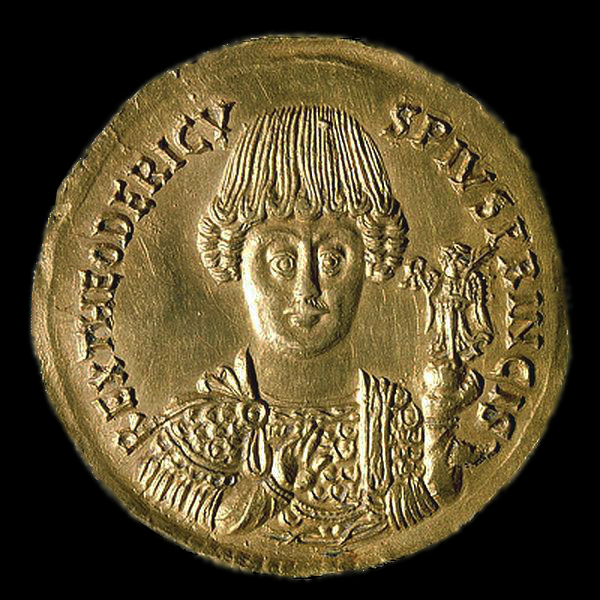 La formazione delle sortes - I
La formazione delle sortes - II
La situazione nelle Gallie tra V e VI sec.
Il nord e il sud conoscono sviluppi differenti:

Si formano 4 macroregioni :
Aquitania 
	Burgundia / Provenza
		Neustria 
			Austrasia
A proposito del Pactus legis Salicae (a)
La scomparsa dello stato romano troverà l’aristocrazia del nord più pronta di quella del sud.

La realtà presupposta dal PLS (caratterizzata da una società tribale dove l’aristocrazia è assente o ha comunque un ruolo molto ridotto) non si adatta al regno fondato da Clodoveo dopo la vittoria su Siagrio (486)
A proposito del Pactus legis Salicae (b)
Potrebbe invece corrispondere bene alla situazione precedente, quando i Salii abitavano l’attuale Belgio e da milites foederati si trasformarono in gruppi sostanzialmente autonomi rispetto al potere imperiale (350-450 ca.)